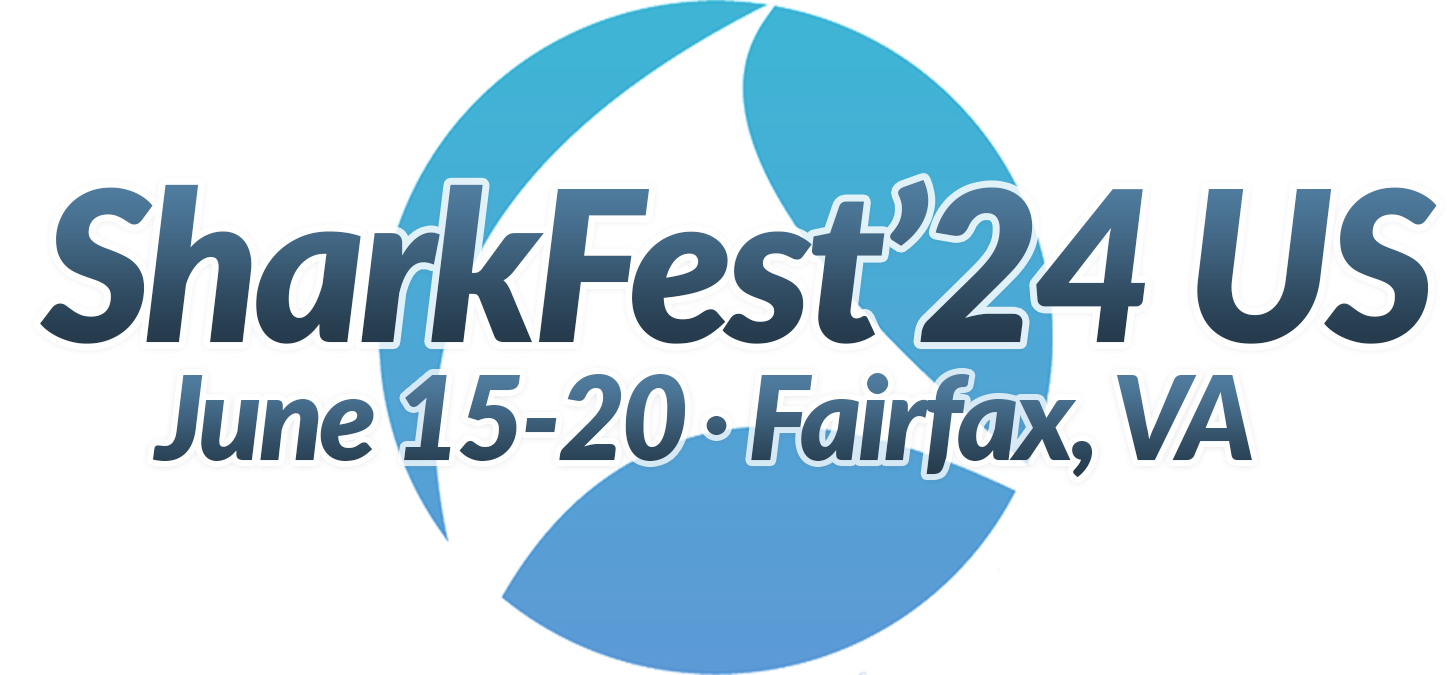 Filters From a Novice: Back to the Basics
#sf24us
Karinne Bessette
Strategy, Technologist
Kirsten Stoner
Strategy, Technologist
How do you learn?
[Speaker Notes: Read/hands-on/watch]
Leverage AI
Choose an AI: Chat GPT, Bing, Copilot, etc.
How to ask AI
Form a good prompt: Expectation, purpose, Specific information (ports/services)
Getting Started with Best Practices
Don't assume, don't start with a capture filter

Start with capture filter on the client end

Use a ring buffer for long-term capture
[Speaker Notes: Don’t use  a capture filter at start
Takes a guess on what we think the problem is
Assumes the application, port, conversation at the beginning of the trace
Want to start a capture on client end—because packet captures can get very large, want to keep things as simple as possible when starting to troubleshoot
Close everything on the client, to remove the background noise
Get a good picture of what systems the client communicates with
Use a ring buffer for long term capture
Good for times when we don’t know what time the problem occurs
Can’t reproduce it on demand
Long-term capture to collect traffic over time with smaller files]
Getting Started with Best Practices
Make sure the problem is occurring during capture

Capture from multiple locations

Use coloring rules for filters

Quality capture = quality analysis
[Speaker Notes: Make sure the problem is happening while capturing
Confidently capture the problem
Capture from multiple locations
Provides a good idea of what is happening

Quality of packet capture, determines the quality of our analysis]
Get advice
How do I know what traffic that needs filtered?
[Speaker Notes: How do I know what traffic that needs filtered?
Better
How to I filter out dropped and problem packets in wireshark to diagnose network problems?]
Building Profiles
What are you trying to capture?
A profile for troubleshooting DNS, will be different than a profile to analyze security
Utilize the magic of profiles, customize different columns, coloring rules to make troubleshooting easier
[Speaker Notes: Preferences (preferences) (Section 11.5, “Preferences”)
Capture Filters (cfilters) (Section 6.6, “Defining And Saving Filters”)
Display Filters (dfilters) (Section 6.6, “Defining And Saving Filters”)
Display Filter Macros (dmacros) (Section 6.7, “Defining And Saving Filter Macros”)
Coloring Rules (colorfilters) (Section 11.3, “Packet colorization”)
Disabled Protocols (disabled_protos) (Section 11.4.1, “The “Enabled Protocols” dialog box”)
Most User Accessible Tables (Section 11.7, “User Accessible Tables”)
Changed dissector assignments (decode_as_entries), which can be set in the “Decode As…​” dialog box (Section 11.4.2, “User Specified Decodes”).
Some recent settings (recent), such as pane sizes in the Main window (Section 3.3, “The Main window”), column widths in the packet list (Section 3.18, “The “Packet List” Pane”), all selections in the View menu (Section 3.7, “The “View” Menu”) and the last directory navigated to in the “File Open” dialog.
https://www.wireshark.org/docs/wsug_html_chunked/ChCustConfigProfilesSection.html]
How to build filters
Prompts:
What Wireshark filters would I need to exclude traffic?
How do you string multiple filters together?
Filtering before or after
Capture filters   vs    Display filters
Keeps copies of packets that match the filter

Reduces the amount of data stored
Used when you’ve captured everything, and you need to filter through the noise

Analyze entire capture and apply filters as needed
[Speaker Notes: Filtering Before Capturing Packets:
Pros:
Efficiency: Filtering before capture reduces the amount of data stored, improving performance.
Resource Savings: Less disk space and memory are used.
Cons:
Missed Packets: If you filter too aggressively, you might miss relevant packets.
Complexity: Configuring complex filters can be challenging.
Filtering After Capturing Packets:
Pros:
Flexibility: You can analyze the entire capture and apply filters as needed.
Comprehensive Data: No risk of missing relevant packets.
Cons:
Resource Intensive: Analyzing large captures can strain system resources.
Slower Analysis: Filtering after capture may slow down analysis.
Best Practice:
Start with a broad filter during capture (e.g., capturing all traffic).
Refine your analysis by applying additional filters afterward.]
Get more out of the tool
What are use cases for Wireshark?
What are some outside of the box/unexpected use cases for Wireshark?
Posture checking
IP address
By protocol
TCP or UDP port
Keyword or string
[Speaker Notes: Filter by IP address – to display only packets with specific source of destination IP address – use “ip.src” or “ip.dst” filters
Filter by protocol – to display only packets of a specific protocol
Filter by TCP or UDP port- to display only packets with a specific source or destination= tcp.port or udp.port filters
Filter by keyword or string – to display only packets containing a specific keyword or string using “contains” or “matches”

how can wireshark filters identify security risks over the network - Search (bing.com)]
Takeaway tips
Make a plan
AI can be your friend
Generated with Microsoft Designer AI

Prompt: Great white shark, standing at a podium with a laptop. The laptop has stickers on it. Darker blue ocean background.